Révisions d’arithmétique
Question 1:
Complète avec                                  ou                              :


42 est un ………………………… de 6 et de 7.

5 est un …………………………… de 135
multiple
diviseur
Question 2:
Écris les 10 premiers multiples de 7.
0      7      14      21       28        35        42          49         56        63
Question 3:
Écris tous les diviseurs de 24.
Les diviseurs de 24 sont
 1, 2, 3, 4, 6, 8, 12 et 24
Question 4:
Donne  un  diviseur  commun  à  42  et  à  77  .
7 x 11
2 x 21
= 2 x 3 x 7
7 est un diviseur commun à 42 et 77.
Question 5:
Il y a 4 familles dans un jeu de cartes:   ♦   ♥   ♣   ♠
Il y a  8 cartes dans chaque familles.   As, 7 , 8 , 9 , 10 , V , D , R
Combien y a-t-il de cartes  au total dans ce jeu ?
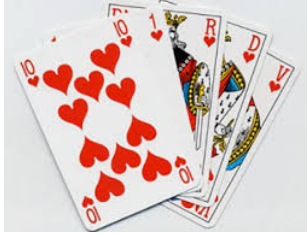 Donc il y a 32 cartes au total  dans ce jeu.
Question 6:
On dispose  d’un jeu de 32 cartes et nous sommes 5 joueurs.
Peut-on distribuer toutes les cartes équitablement aux 5 joueurs?
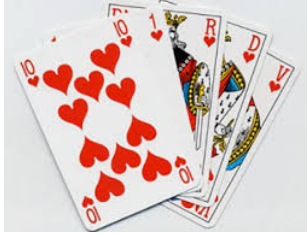 Non car 32 n’est pas divisible par 5.
Question 7:
Lors d’un repas de mariage, il y a 7 tables de 6 convives.
Combien de personnes partagent ce repas ?
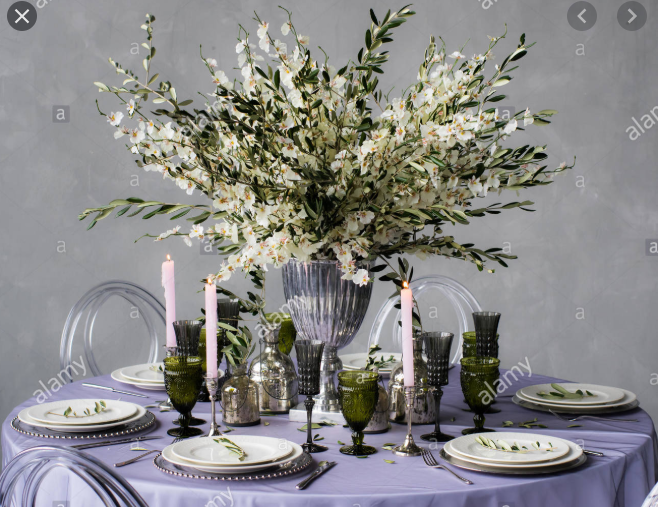 Donc 48 personnes  partagent ce repas de mariage.
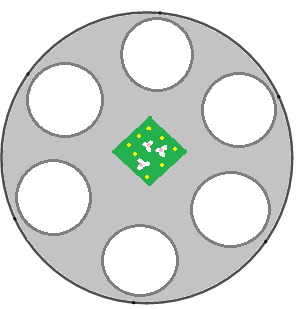 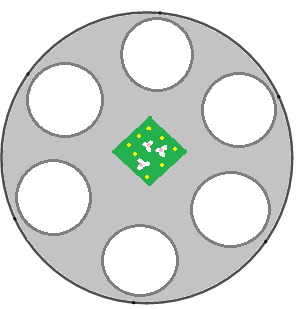 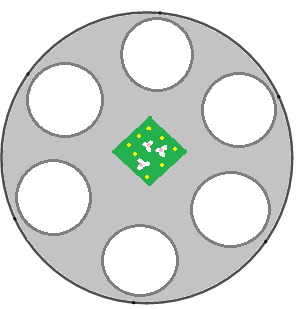 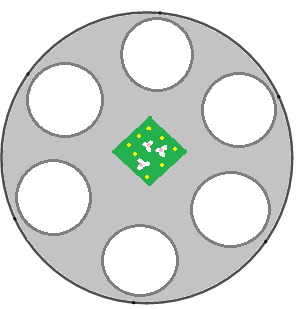 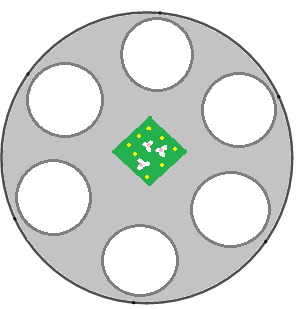 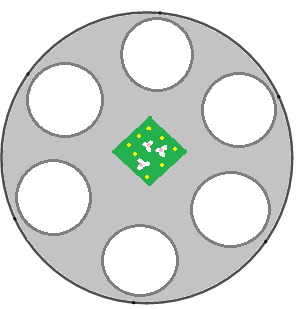 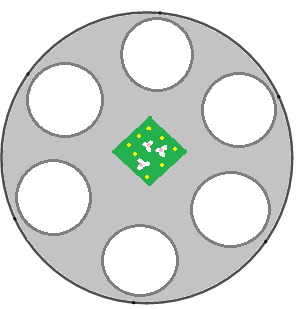 Question 8:
Lors d’un autre  mariage, il y a 56 convives.
Peut-on les répartir par table de 6?
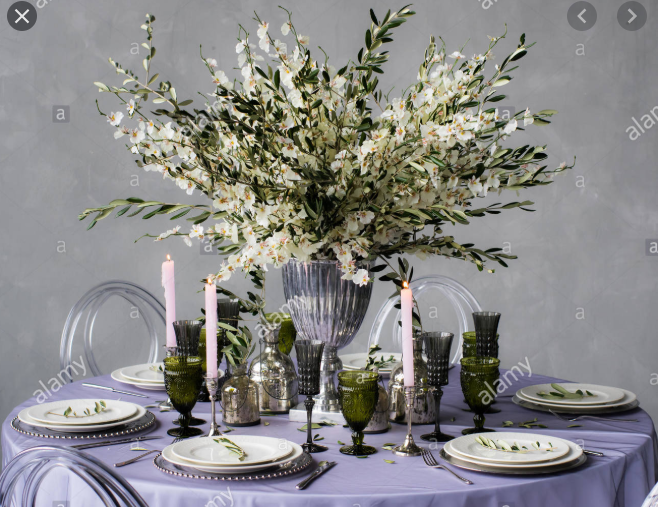 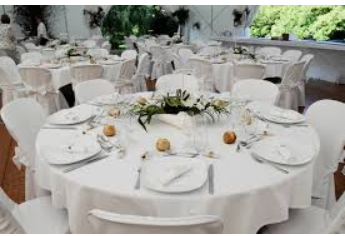 Non, car 56 n’est pas  divisible par 6.
(56 est   divisible par 8 ).
Question 9:
Lesquels de ces nombres sont divisibles par 3 ?

913                       234                     301                     597
3+0+1 = 4
5+9+7 = 21
2+3+4 = 9
9+1+3 = 13
Multiple de 3
Multiple de 3
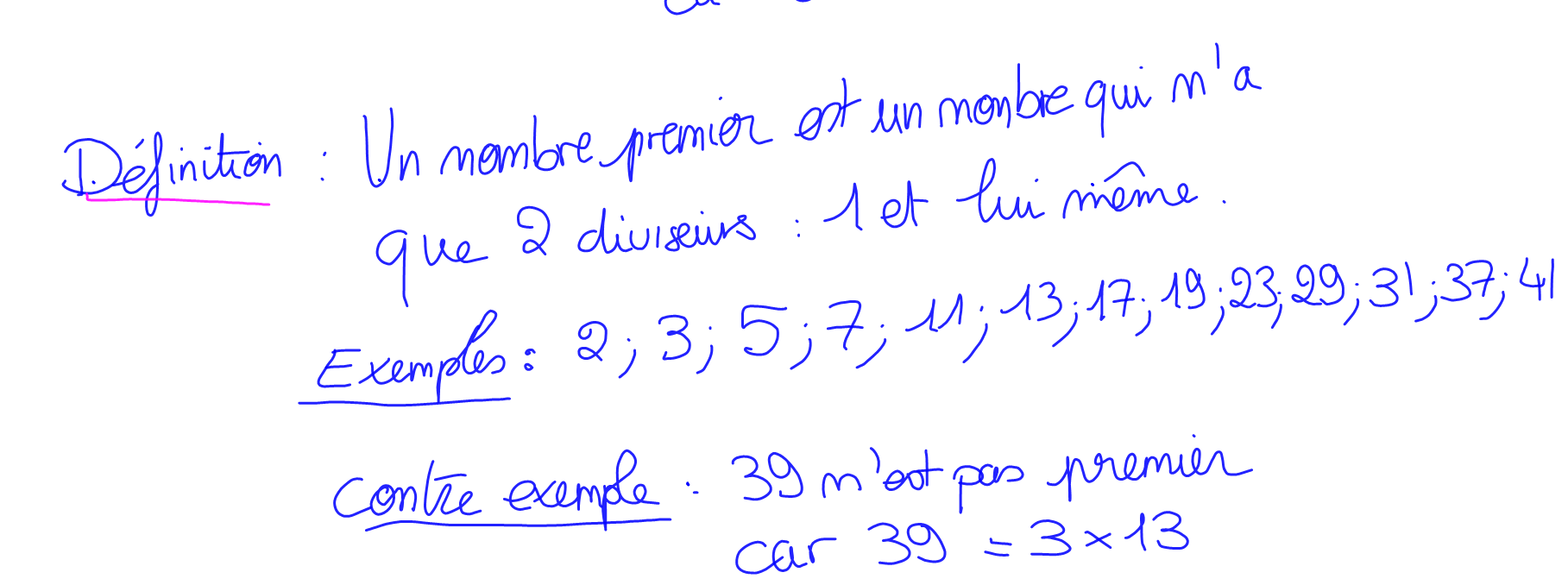 Question 10:
51 est un nombre premier.
	⧠ VRAI
	⧠ FAUX
            car ……………………………………………………………………………….
5 + 1 = 6  donc 51 est divisible par 3 ( 51 = 3 x 17 )
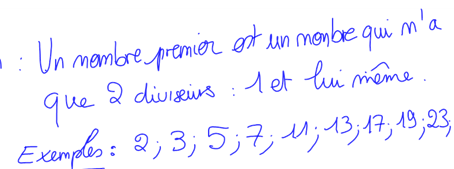 Question 11:
165
Décompose  165 en produit  de facteurs premiers.
C’est un multiple de 5
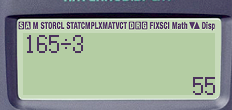 1 + 5 + 6 = 12 , c’est un multiple de 3.
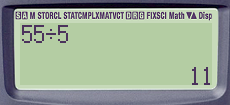 165  = 3 x 5 x 11
Question 12:
Décompose 210 en produits de facteurs premiers
Question 13:
Décompose 140 en produits de facteurs premiers
Question 14:
Décompose 210 en produits de facteurs premiers





Est-ce que 14 est un diviseur de 210?
Question 15:
Décompose 48 en produits de facteurs premiers
Question 16:
Question 17:
Question:
Observe ce programme:
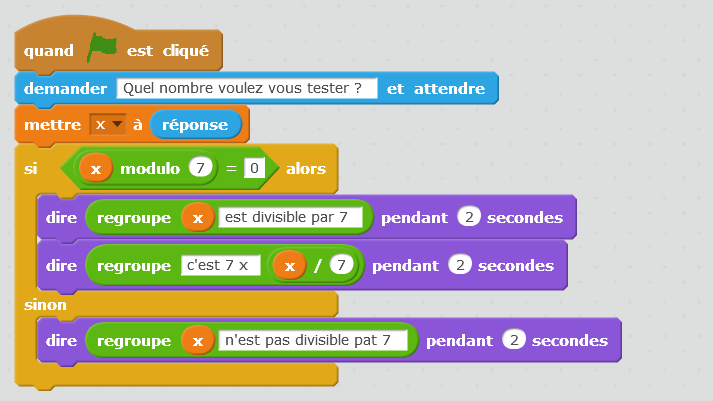 X = 25
4
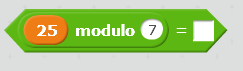 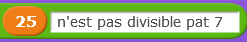 Que me dit  le chat si je choisis le nombre 25 ?
Question:
Observe ce programme:
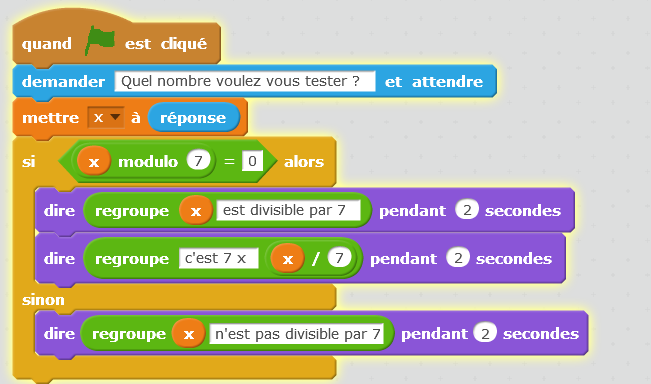 X = 77
0
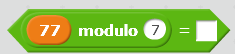 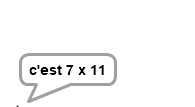 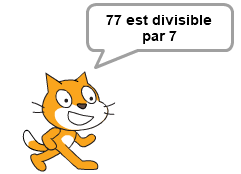 Que me dit  le chat si je choisis le nombre 77 ?
Question:
Observe ce programme:
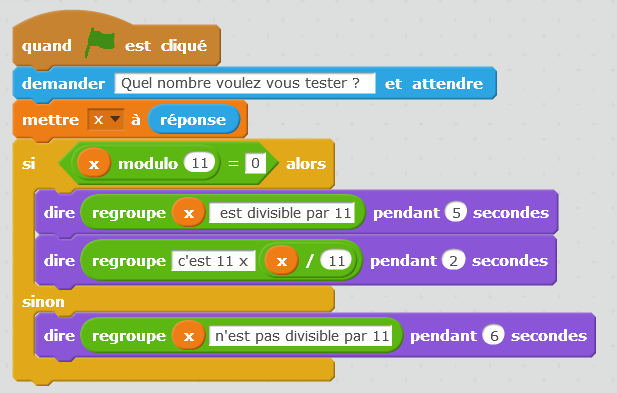 X = 25
3
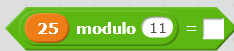 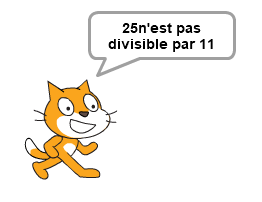 Que me dit  le chat si je choisis le nombre 25 ?
Question:
Observe ce programme:
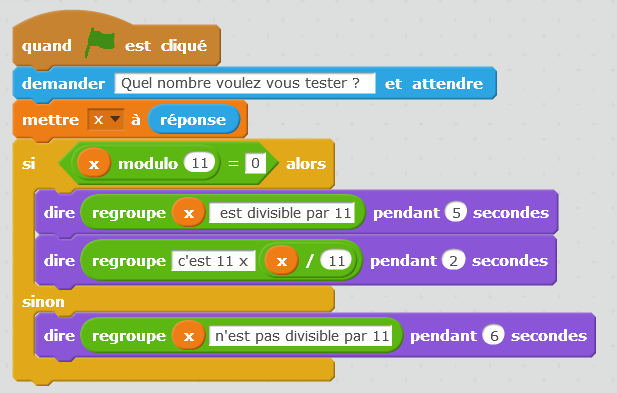 X = 66
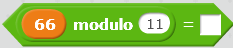 0
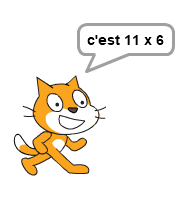 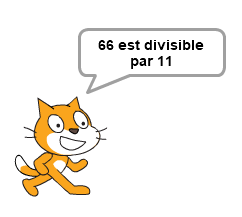 Que me dit  le chat si je choisis le nombre 66 ?